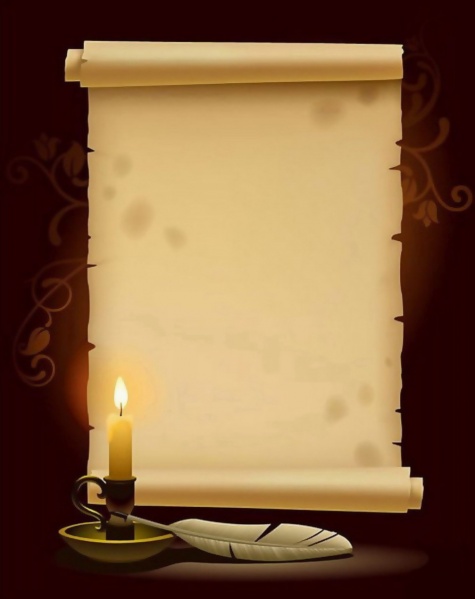 Политическое развитие России в XVII веке
Автор: Авдеева Татьяна Владимировна, 
учитель истории МБОУ гимназии №13,
 г. Новосибирска
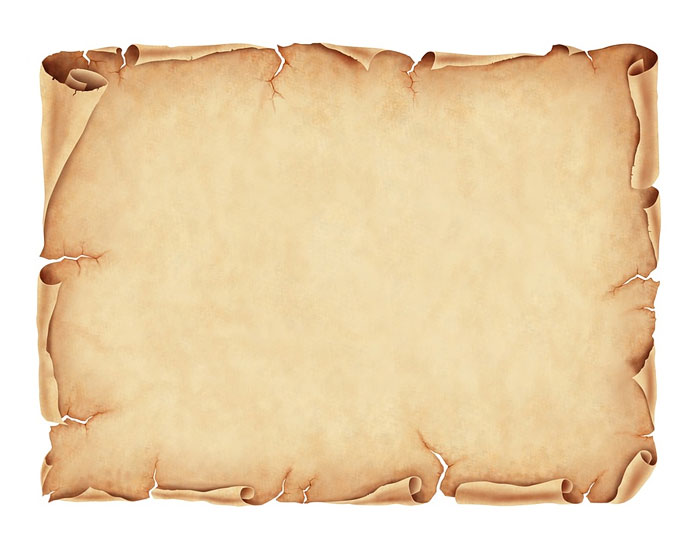 Михаил Федорович Романов
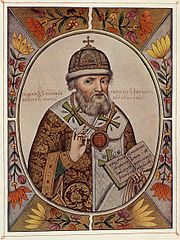 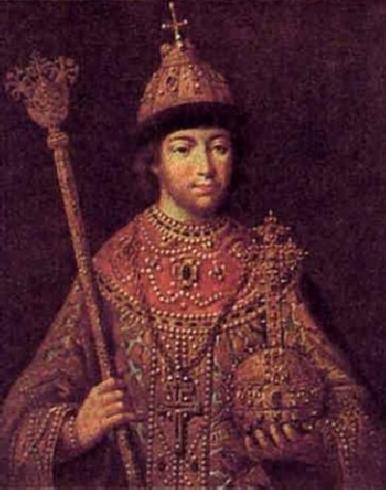 Великий государь, патриарх Филарет
Алексей Михайлович Романов
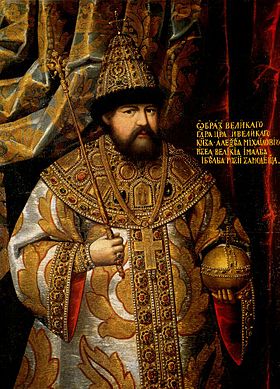 ЦАРЬ
БОЯРСКАЯДУМА
Думные бояре
Окольничие
Думные дворяне
Думные дьяки
ЗЕМСКИЙ СОБОР
РАЗРЯДНЫЙ
ПРИКАЗЫ
ПОСОЛЬСКИЙ
ПУШКАРСКИЙ
ПОМЕСТНЫЙ
КАЗЕННЫЙ
Тайных дел
ЯМСКОЙ
СТРЕЛЕЦКИЙ
ВОЕВОДА
ГУБНОЙ СТАРОСТА
Земский СТАРОСТА
Соборное уложение
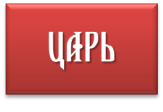 Божиею милостию, Великий Государь Царь и Великий Князь Михаил Федорович, всея Руси Самодержец Владимирский, Московский, Новгородский, Царь Казанский, Царь Астраханский, Государь Псковский и Великий Князь Смоленский, Тверский, Югорский, Пермский, Вятский, Болгарский и иных Государь и Великий Князь Новагорода Низовския земли, Черниговский, Рязанский, Полоцкий, Ростовский, Ярославский, Белоозерский, Лифляндский, Удорский, Обдорский, Кондийский, и всея Сибирския земли и Северныя страны Повелитель и Государь Иверския земли, Карталинских и Грузинских царей и Кабардинския земли, Черкасских и Горских Князей и иных многих государств Государь и Обладатель.
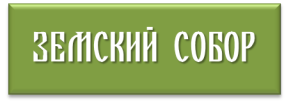 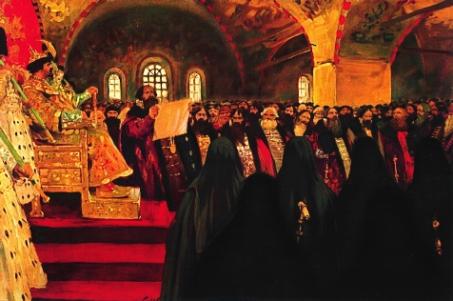 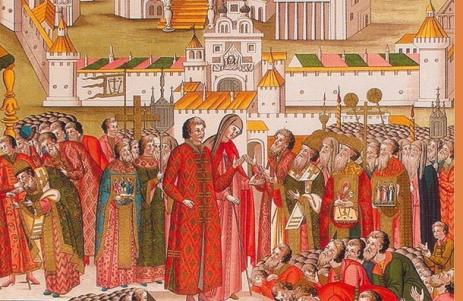 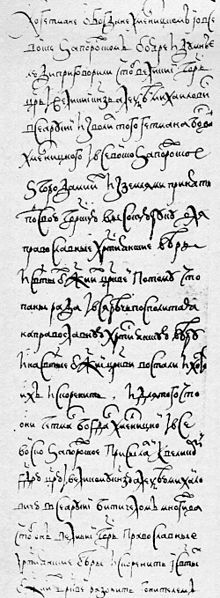 Посольство Земского собора сообщает Михаилу Романову об избрании Его на царство. Миниатюра XIX века
С. Иванов . 
Земский собор при Иване IV
Решение Земского собора 1653 г. о присоединении Украины
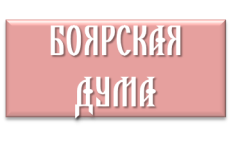 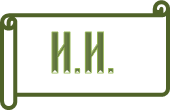 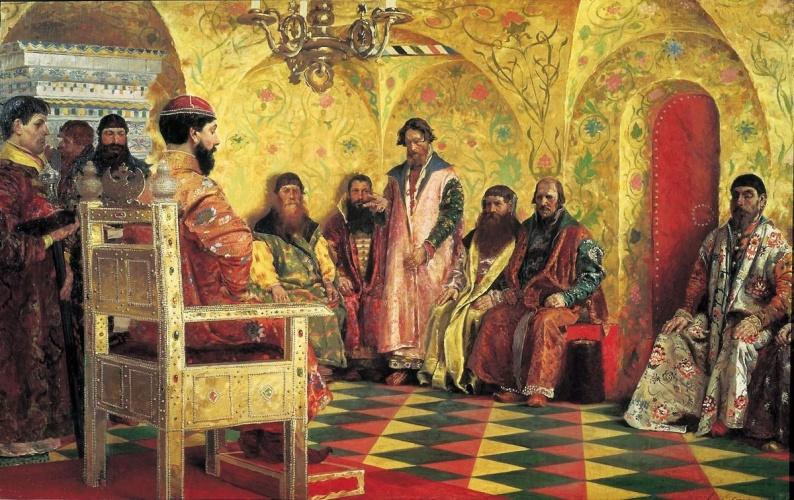 Боярская дума при Михаиле Романове. А. П. Рябушкин
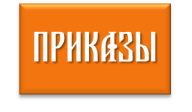 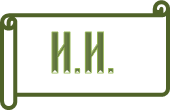 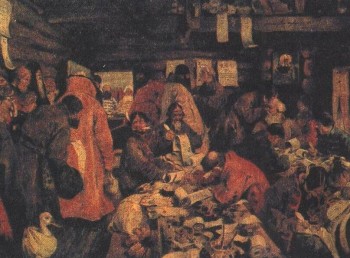 С. Иванов. В приказной избе
О СИДЕНИИ ЦАРЯ С БОЯРАМИ (ГРИГОРИЙ КОТОШИХИН).
И как царю лучится сидети с теми бояры и думными людьми в думе о иноземских и о своих государственных делах, и в то время бояре и околничие и думные дворяне садятца чином, от царя поодаль, на лавках: бояре по боярами, кто кого породою ниже, а не тем, кто выше и преж в чину; околничие под боярами против того ж; под окольничими думные дворяне потомуж, по породе своей, а не по службе; а думные дьяки стоят, а иным временем царь велит им сидеть; и о чем лучитца, мыслити, мыслят с царе, яко обычай и инде в государствах. А лутчица царю мысль свою о чем объявити, и он им объявя, приказывает, чтоб они, бояре и думные люди, помысля, к тому делу дали способ: и кто из тех бояр поболши и поразумнее, или кто и из меньших, и они мысль свою к способу объявливают; а иные бояре брады свои уставя, ничего не отвещают, потому что царь жалует многих в бояре не по разуму их, но по великой породе, и многие из них грамоте не учены и не студерованные, однако сыщется и окроме их кому быти на ответы разумному из больших и из меньших статей бояр. А на чем которое дело быти приговорят, приказывает царь и бояре думным дьяком пометить, и тот приговор записать. А лучится писати о чем грамоты во окрестные государства, и те грамоты прикажут готовить посолскому думному дьяку, а думной дьяк приказывает подьячему, а сам не готовит, а только чернит и прибавляет что надобно и не надобно. А как изготовят, и тех грамот слушают наперед бояре, и потом они же, бояре, слушают в-другоряд с царем все вместе; также и иные дела, написав, внесут слушать всем же боярам; и слушав бояре учнут слушать в-другоряд с царем же. А на всяких делах закрепляют и помечают думные дьяки, а царь и бояре ни к каким делам, кроме того, что послы прикладывают руки к договорным записям, руки своей не прикладывают, для того устроены они, думные дьяки; а к меньшим ко всяким делам прикладывают руки простые дьяки, и приписывают подьячие свои имена.
А как царю лучится о чем мыслити тайно, и в думе бывают те бояре и окольничие, ближние, которые пожалованы из спальников, или которым приказано бывает приходити; а иные бояре, и окольничие, и думные люди, в ту палату, в думу, и ни для каких нибуди дел не ходят, развее царь укажет.
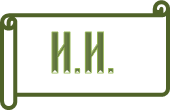 « О России в царствование Алексея Михайловича»  Григорий Котошихин
1. Приказ ______;  а в нем сидит диак,  да подьячих с 10 человек,  и  ведают  они  и делают дела всякие царские,  тайные и явные;  и в тот Приказ бояре и думные люди не  входят  и  дел  не ведают,  кроме самого царя.  А посылаются того Приказу подьячие с послами в государства,  и  на  посолские  съезды,  и  в  войну  с воеводами,  для того что послы, в своих посолствах много чинят не к чести своему государю,  в проезде и в розговорных речах,  как о том писано выше сего в посолской статье, А устроен  тот Приказ при нынешнем царе,  для того чтоб его царская мысль и дела исполнилися все по его хотению,  а бояре б и  думные люди о том ни о чем не ведали.
2. _______  Приказ;  а  в  нем  сидит думной дьяк,  да два дьяка,  подьячих 14 человек.  А ведомы в том  Приказе  дела  всех окрестных государств,  и послов чюжеземских принимают и отпуск им бывает;  такъже и Руских послов и посланников и гонцов посылают в которое  государство  прилучится,  отпуск  им  бывает  ис  того ж Приказу;  да для переводу и толмачества переводчиков  Латинского, Свейского,  Немецкого,  Греческого,  Полского, Татарского, и иных языков,  с 50 человек,  толмачей  с  70  человек.  
3. __________ Приказ;  а в нем сидит боярин, да два дьяка. А    74 в том Приказе ведомы стрелецкие приказы,  Московские и городовые; и  собирают  тем  стрелцом   жалованье   со   всего   Московского государства…
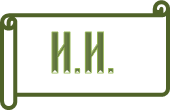 СОБОРНОЕ УЛОЖЕНИЕ 1649 ГОДА
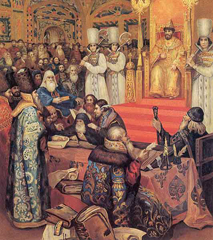 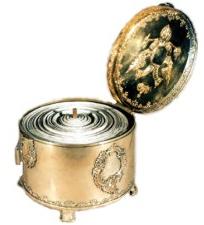 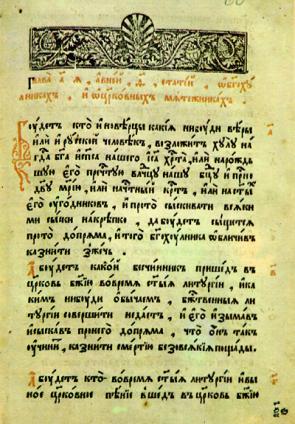 Соборное уложение 1649 г. в ковчеге Екатерины II
Н. Некрасов. 
Соборное уложение 1649 г.
Глава 1 Соборного Уложения 
(«О богохулниках и церковных мятежниках»).
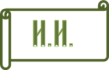 В лето 7156 го(да), государь царь и  великии князь Алексеи Михайлович, всея Русии самодержец, говорил с своими государевыми бояры, и с околничими, и з думными людьми, которые статьи написаны в правилех Святых Апостол, и Святых Отец, и в градцких законех греческих царей, а пристойны те статьи к государьственным и к земским делам, и те бы статьи выписать, и чтобы прежних великих государей, царей и великих князей росийских, и отца его государева, блаженныя памяти великого государя, царя и великаго князя Михаила Феодоровича всея Русии, указы и боярские приговоры на всякие государьственные и на земские дела собрать, и те государьские указы и боярские приговоры с старыми судебниками справити. А на которые статьи в прошлых годех, прежних государей в Судебниках указу не положено, и боярских приговоров на те статьи не было, и те бы статьи по тому же написати и изложити по его государеву указу общим советом, чтобы Московского государьства всяких чинов людем, от болшаго и до меншаго чину, суд и росправа была во всяких делех всем ровна.
А) назовите источники Соборного уложения;
Б) какой принцип должен был быть положен в основу свода законов.
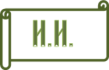 ГЛАВА II.  О ГОСУДАРЬСКОЙ ЧЕСТИ, И КАК ЕГО ГОСУДАРЬСКОЕ ЗДОРОВЬЕ ОБЕРЕГАТЬ 
1. Будет кто каким умышлением учнет мыслить на государьское здоровье злое дело, и про то его злое умышленье кто известит, и по тому извету про то его злое умышленье сыщетса допряма, что он на царское величество злое дело мыслил, и делать хотел, и такова по сыску казнить смертию. 
2. Такъже будет кто при державе царьского величества, хотя Московским государьством завладеть и государем быть и для того своего злово умышления начнет рать збирать, или кто царьского величества с недруги учнет дружитца, и советными грамотами ссылатца, и помочь им всячески чинить, чтобы тем государевым недругом, по его ссылке, Московским государьством завладеть, или какое дурно учинить, и про то на него кто известит, и по тому извету сыщетца про тое его измену допряма, и такова изменника по тому же казнити смертию
А) Какие поступки Соборное Уложение рассматривало как государственное преступление? 
Б) Какие наказания назначались за эти поступки? 
В) К каким недавним историческим событиям отсылает документ? 
Г) Как изменилось отношение к роли царя в жизни страны?
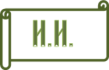 ГЛАВА XI . СУД О КРЕСТЬЯНEX 
1. Которые государевы дворцовых сел и черных волостей крестьяне и бобыли, выбежав из государевых дворцовых сел и ис черных волостей, живут за патриархом, или за митрополиты, и за архиепископы, и епископом, или за монастыри, или за бояры, или за околничими и за думными и за комнатными людьми, и за стольники и за стряпчими и за дворяны московскими, и за дьяки, и за жильцы, и за городовыми дворяны и детьми боярскими, и за иноземцы, и за всякими вотчинники и помещики, а в писцовых книгах, которые книги писцы подали в Поместной в и(ы)ные приказы после московского пожару прошлого 134-го году, те беглые крестьяне, или отцы их написаны за государем, и тех государевых беглых крестьян и бобылей сыскивая свозити в государевы дворцовые села и в черные волости, на старые их жеребьи по писцовым книгам з женами и з детьми и со всеми их крестьянскими животы без урочных лет.
А) Какое важное изменение произошло в положении крестьян? Под каким названием оно осталось в истории?
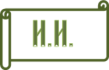 Подведём итоги
Царская власть за период правления Михаила Федоровича и Алексея Михайловича усилилась. 
Усилилось крепостное право. Крестьян прикрепили к земле. 
Окрепла опора царской самодержавной власти – дворянство.
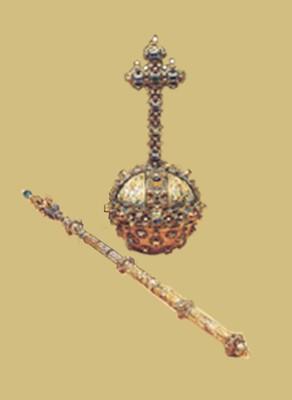 КОНТРОЛЬНОЕ ЗАДАНИЕ